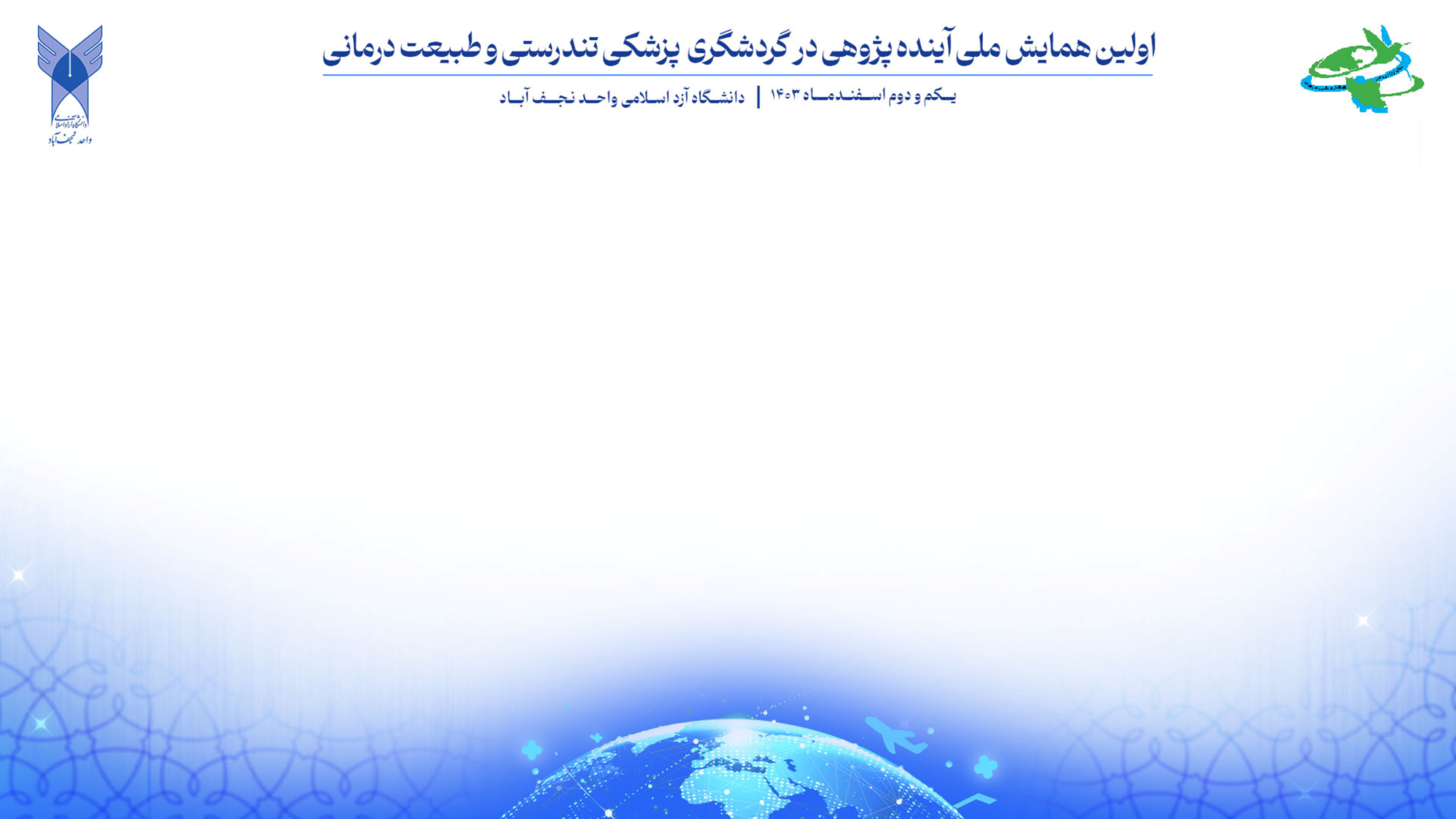 توضیحات:
اسلاید ها به طور کلی در مجموع 25 خط شوند.(شامل رفرنس ها هم میباشد.)
 فونت B نازنین
سایز 25
تعداد رفرنس ها حداکثر 5 رفرنس انتخاب شوند.
واژگان کلیدی و چکیده در پاور نباشند.
متن مقاله نباید کپی پیست شود و در پاور قرار گیرد باید به صورت خلاصه و واضح نوشته شود.
فرمت اماده کردن جهت ارائه پوستر و سخنرانی یکسان است.

توجه : پس از اماده کردن فایل پاور طبق فرمت بالا این صفحه پاک گردد.
توجه: بعد از تکمیل این پاور در سایت همایش بارگزاری کنید.
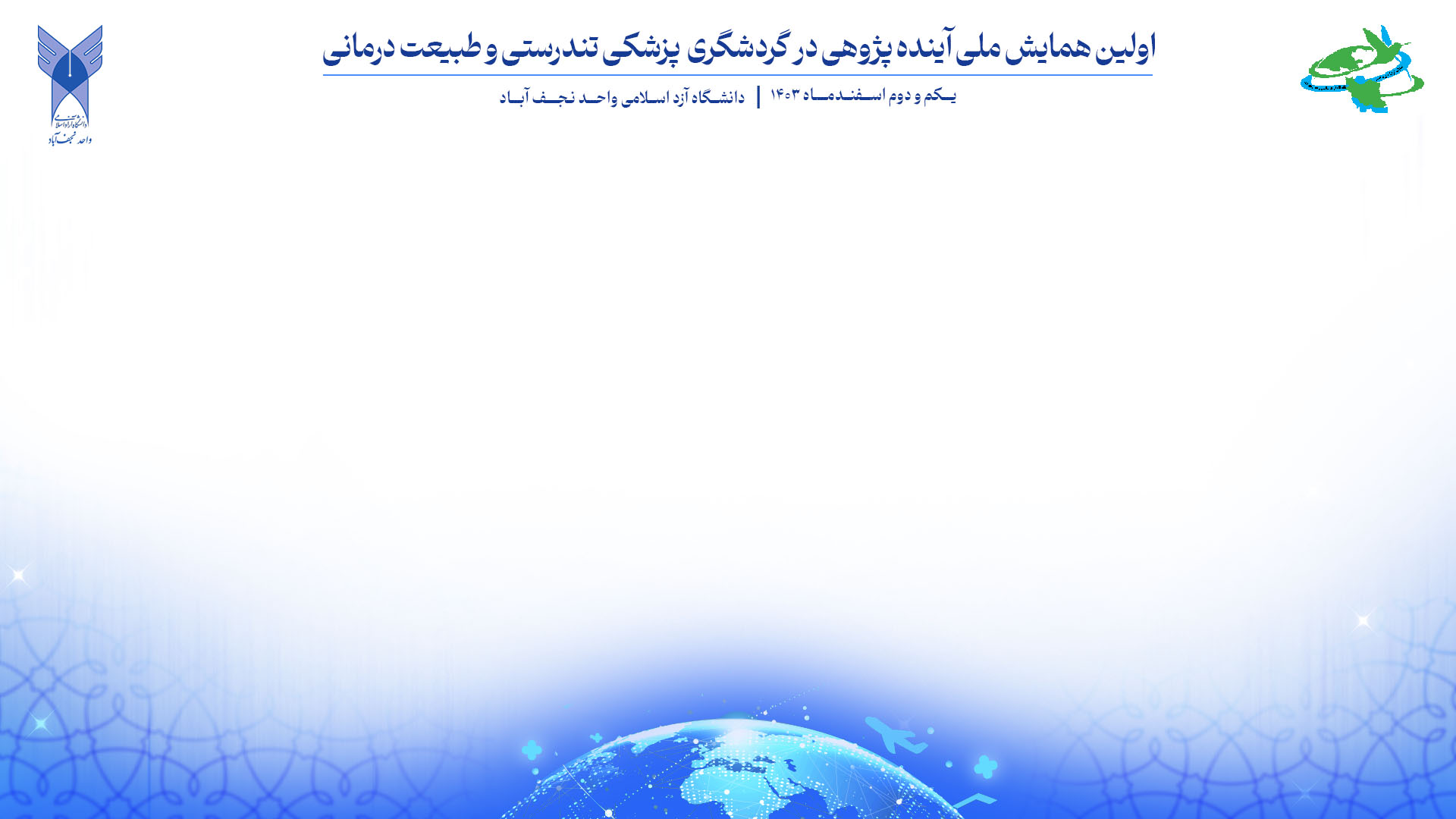 عنوان مقاله:
نويسندگان:
ارائه دهنده:
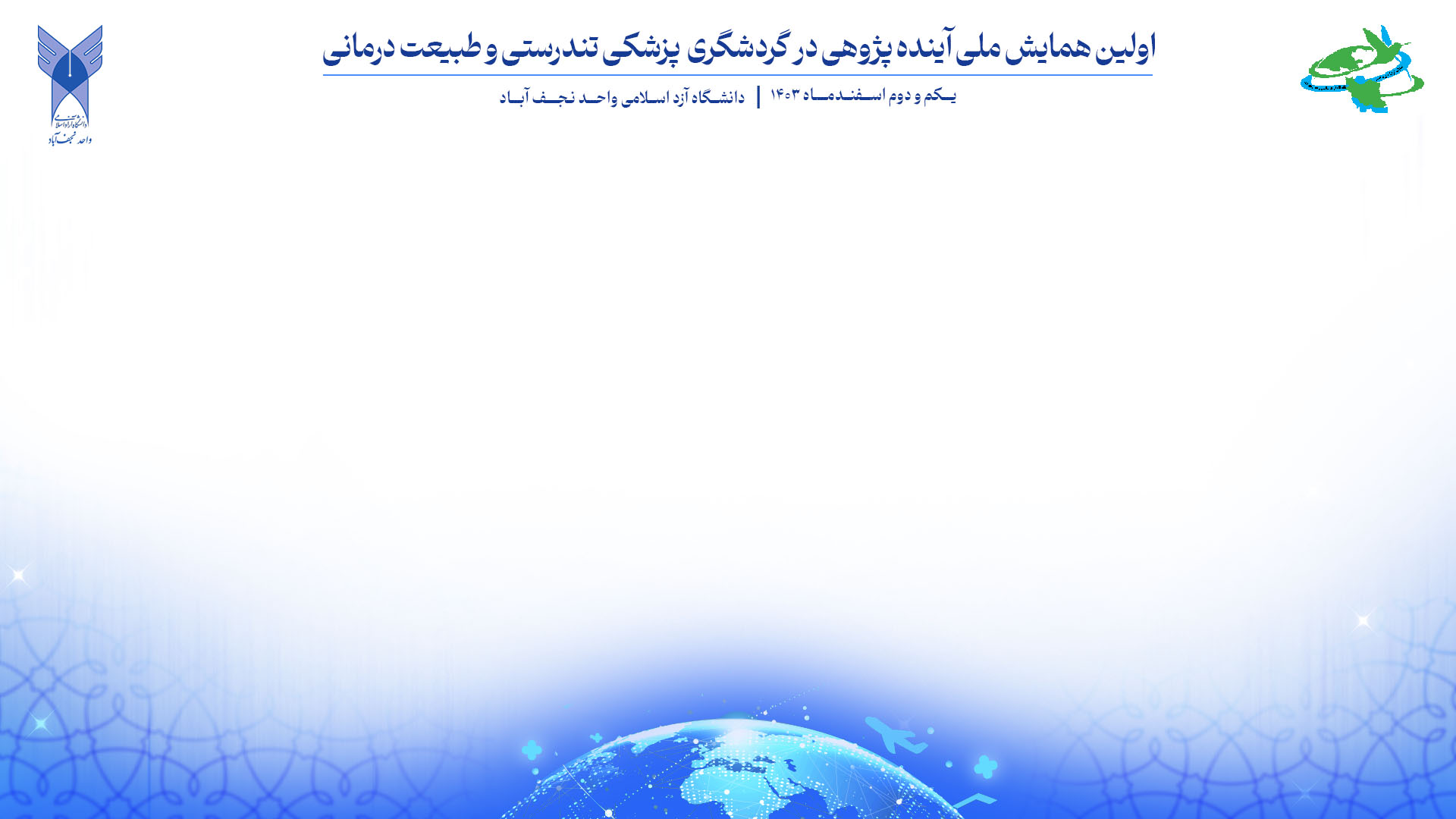 مقدمه:
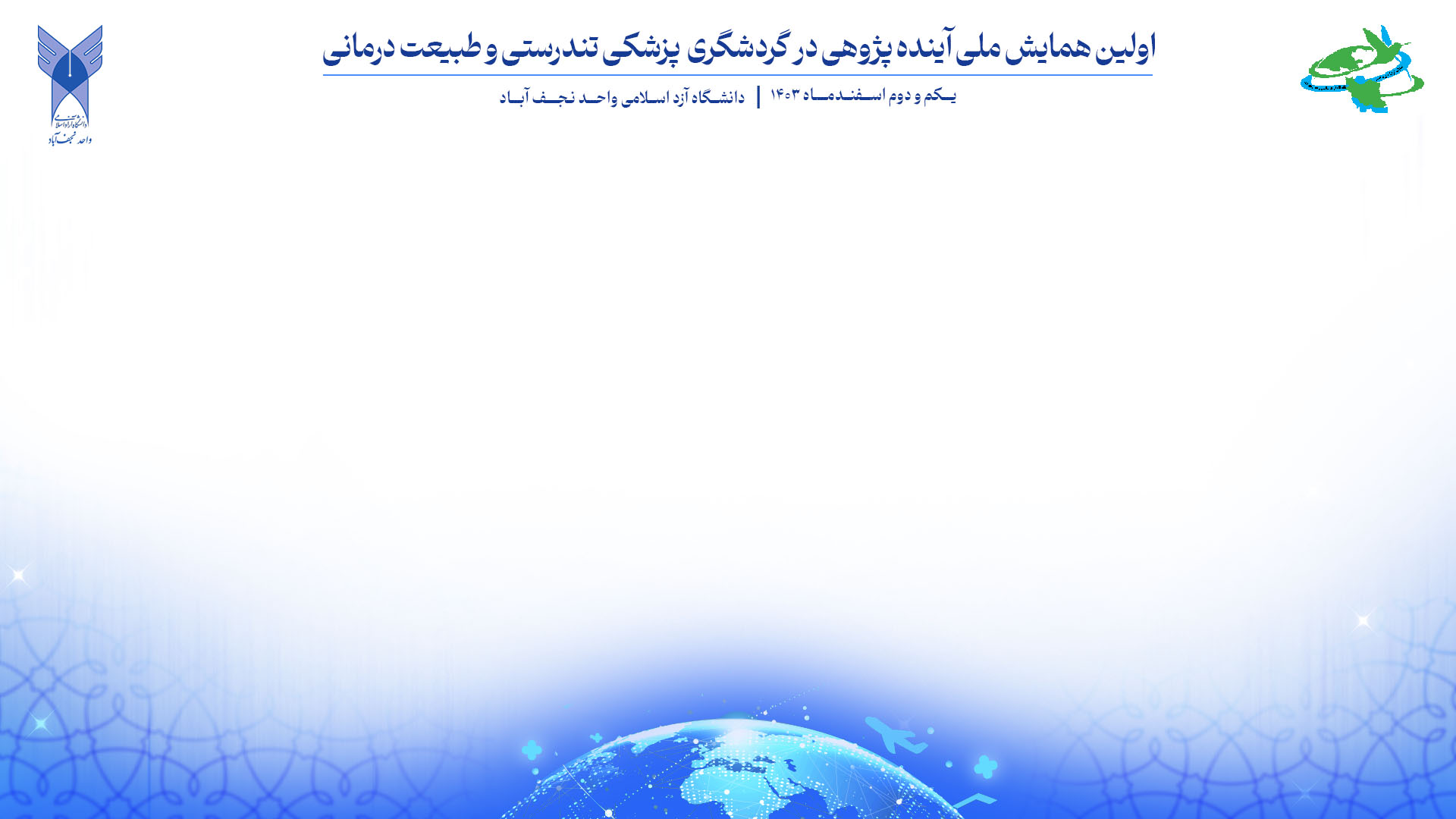 روش تحقیق:
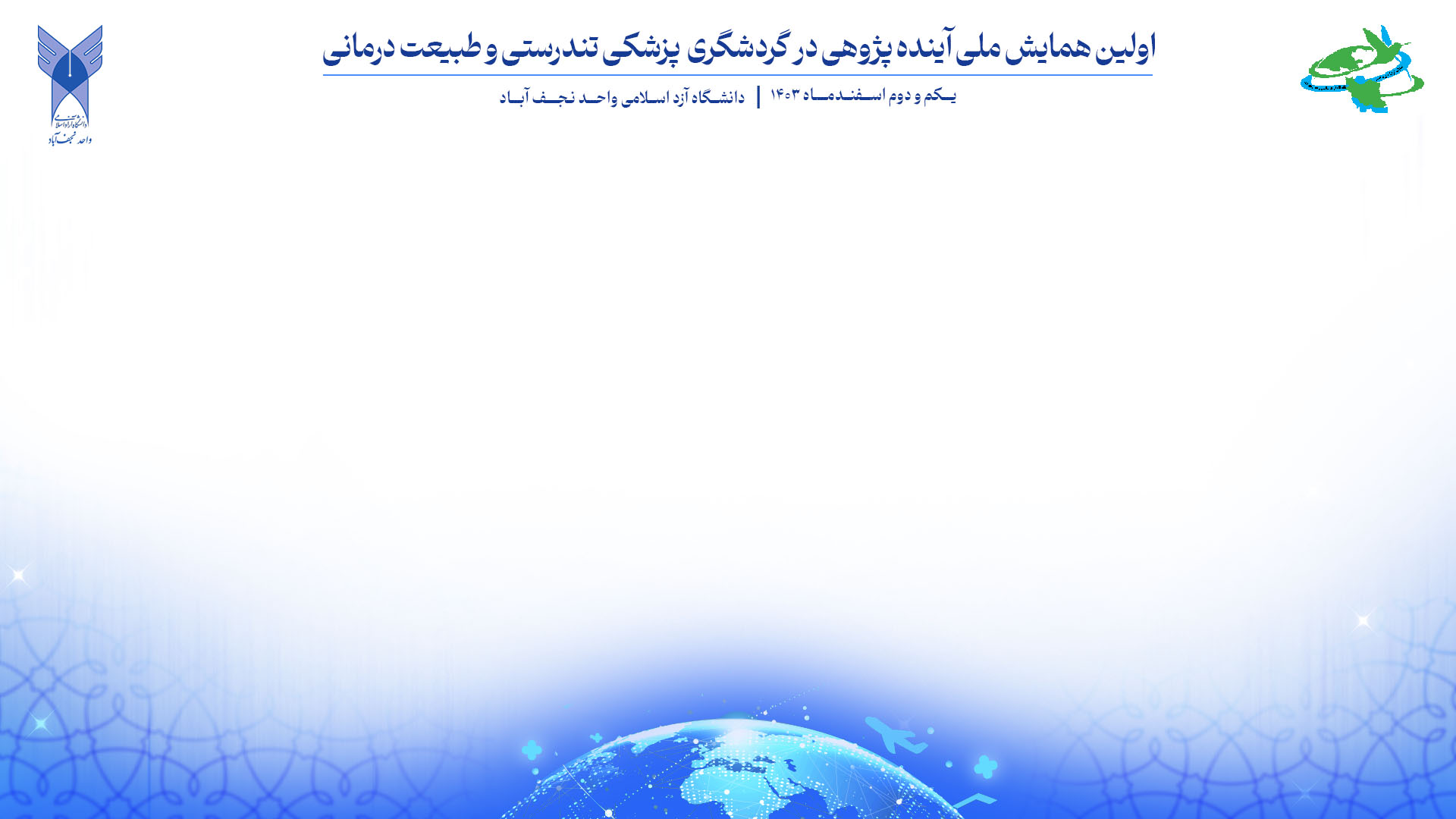 یافته ها:
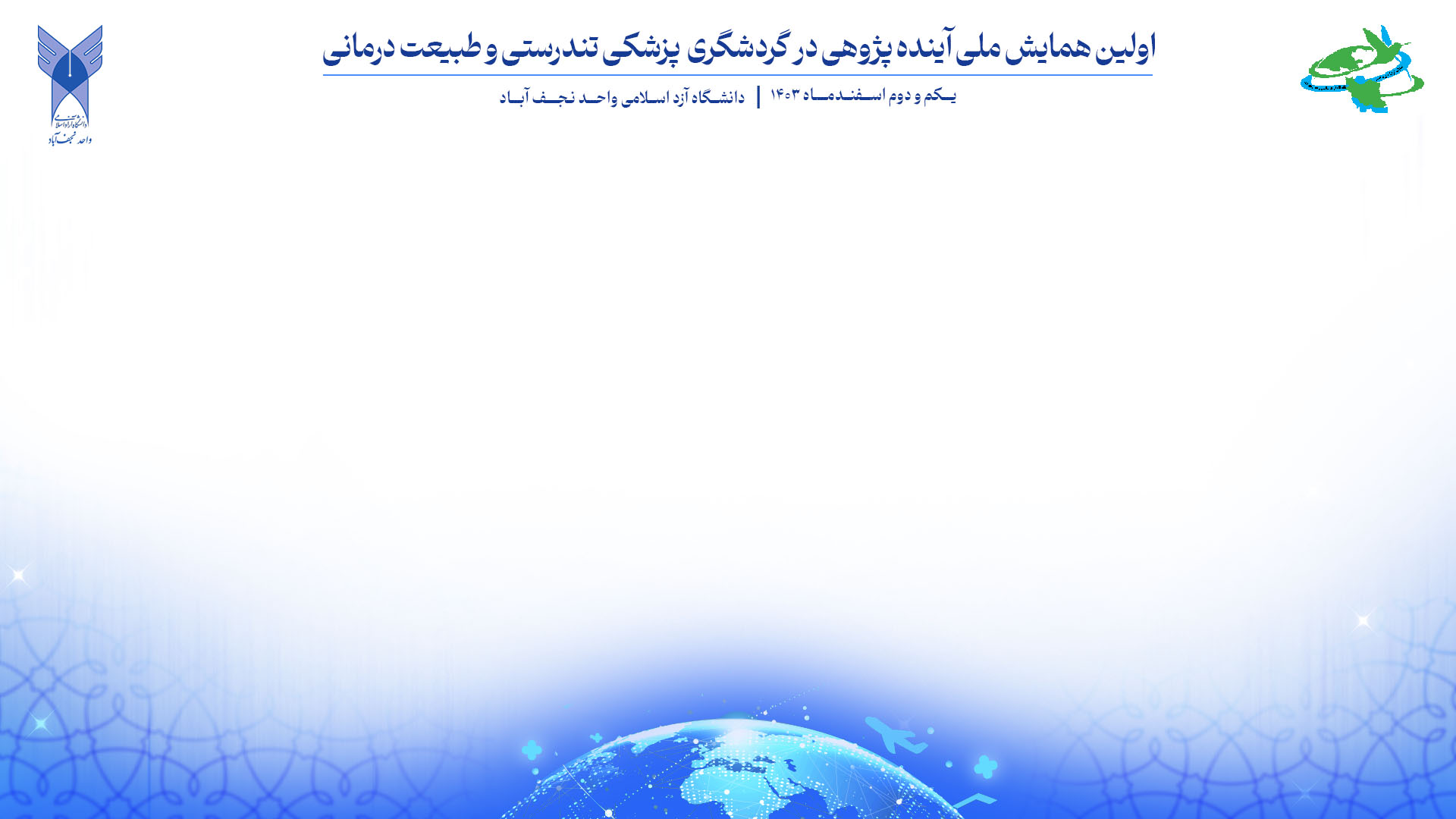 بحث و نتیجه گیری:
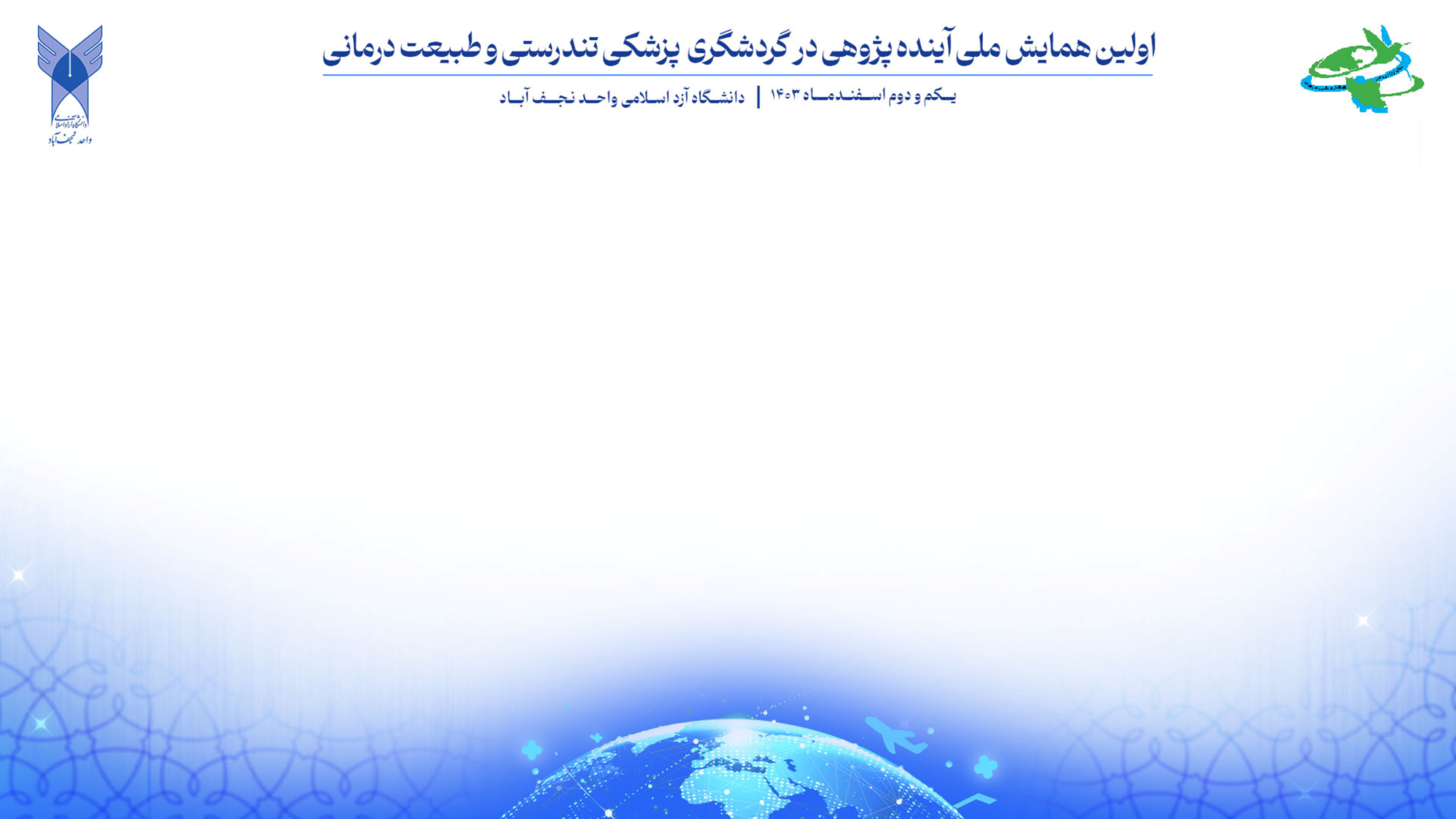 منابع: